Kalman Filter
Haiyue Wang
Outline
1. What is Kalman Filter
2. The meaning of details
2. The Domains using Kalma Filter
3. Three examples
4. Conclusion
What is Kalman Filter
The Kalman Filter is a mathematical algorithm used for estimating and predicting the state of a dynamic system, particularly in the presence of noisy or uncertain data.
All the processes could be split into two parts.
Prediction

Update
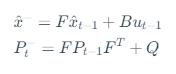 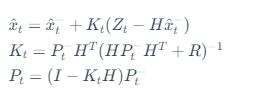 The meaning of details
Getting a best estimation of state using multi iteration to approach real value.

How to do? All the processes could be split into two parts.
Prediction

Update
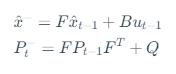 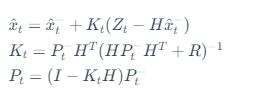 The Domain Usage of Kalman Filter
Aerospace and Navigation
Robotics
Finance and Economics:
Signal Processing
Weather Forecasting
Control Systems:
Communication Systems
Example – Weight a Gold
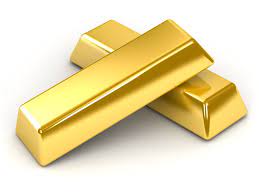 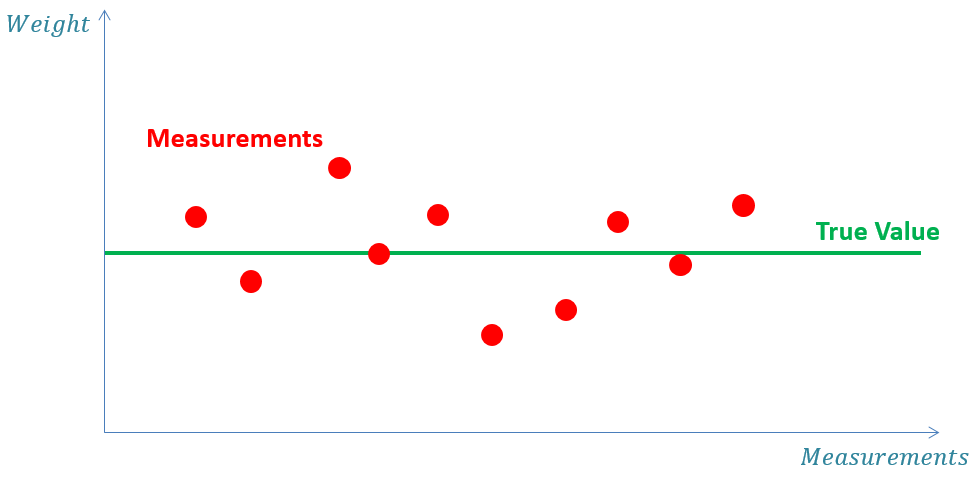 Example – Weight a Gold
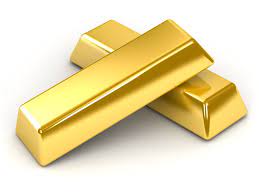 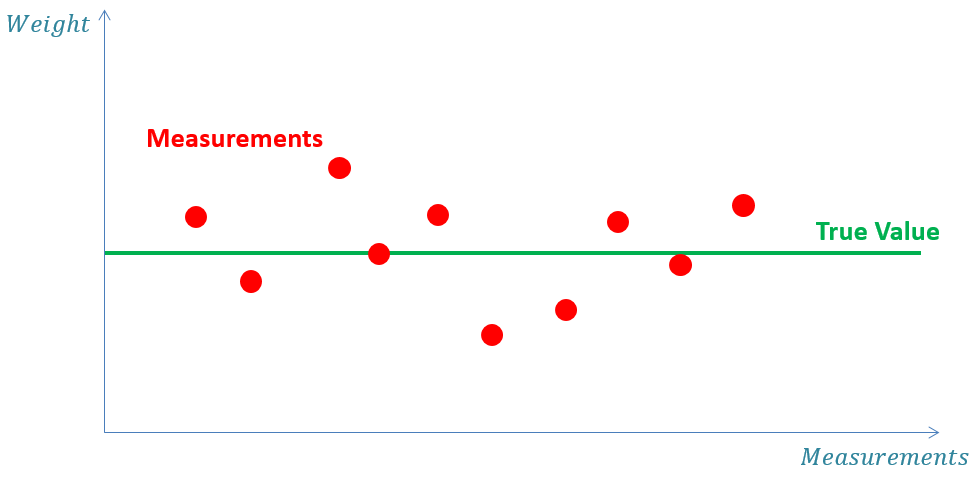 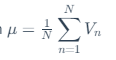 Example – Weight a Gold
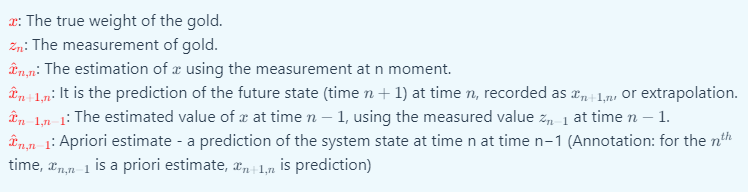 Example – Weight a Gold
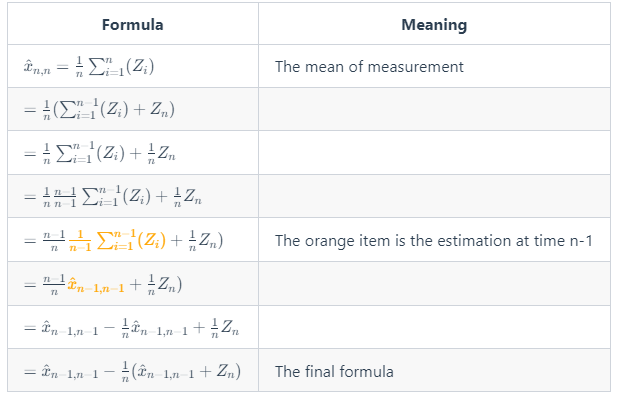 Example – Weight a Gold
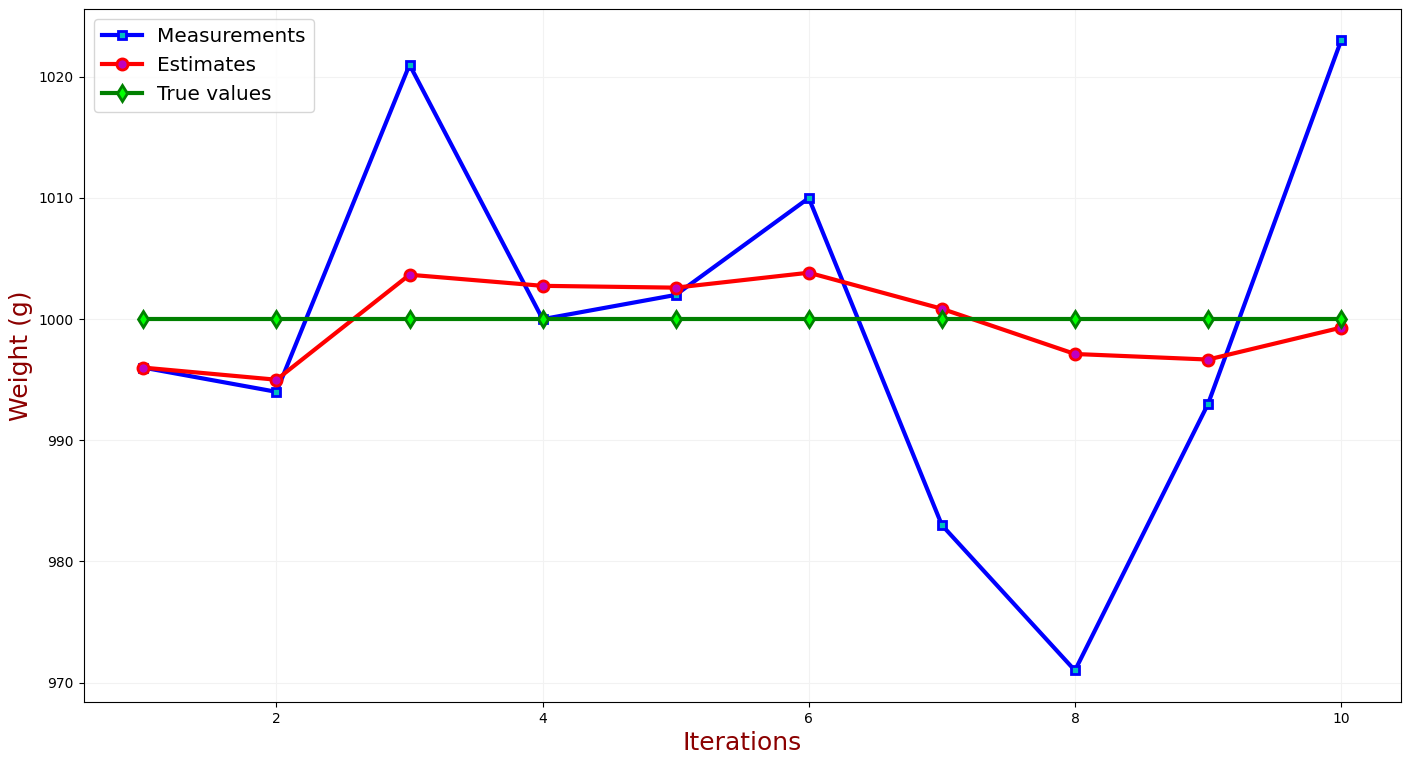 Example – Track a Car
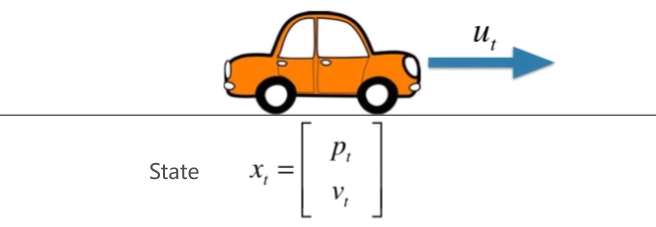 Example – Track a Car
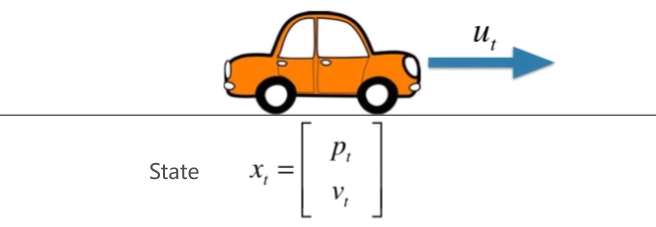 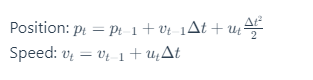 Example – Track a Car
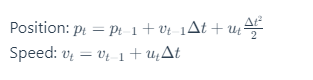 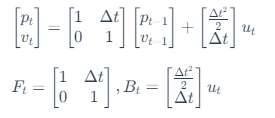 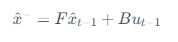 Example – Track a Car
How could we track a plan in 3 D world
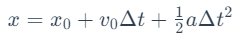 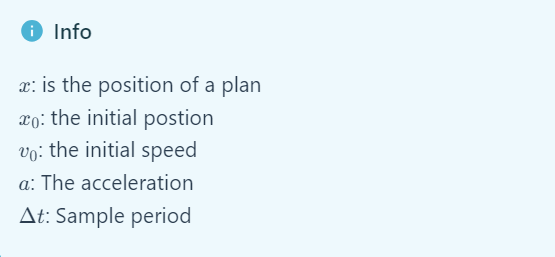 Example – Track a Car
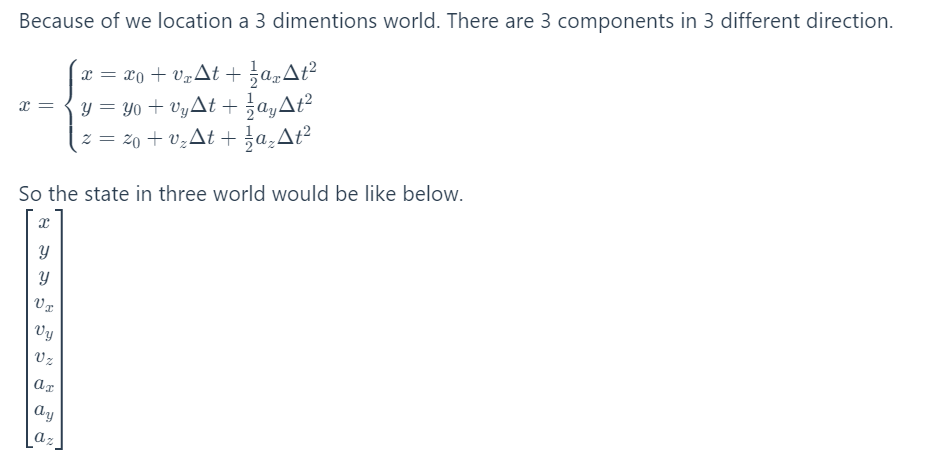 The limitation
Conclusion
Kalman filtering is an idea, and the specific implementation depends on the specific state of the problem that needs to be described.




All the content could view on my blog: https://jet-w.github.io/unisa/2023SP5/AdvancedAnalyticTechniques1/project.html
References
https://www.kalmanfilter.net/CN/default_cn.aspx
https://longaspire.github.io/blog/%E5%8D%A1%E5%B0%94%E6%9B%BC%E6%BB%A4%E6%B3%A2/
https://en.wikipedia.org/wiki/Kalman_filter
https://segmentfault.com/a/1190000000514987#item-1
https://www.youtube.com/watch?v=2-lu3GNbXM8